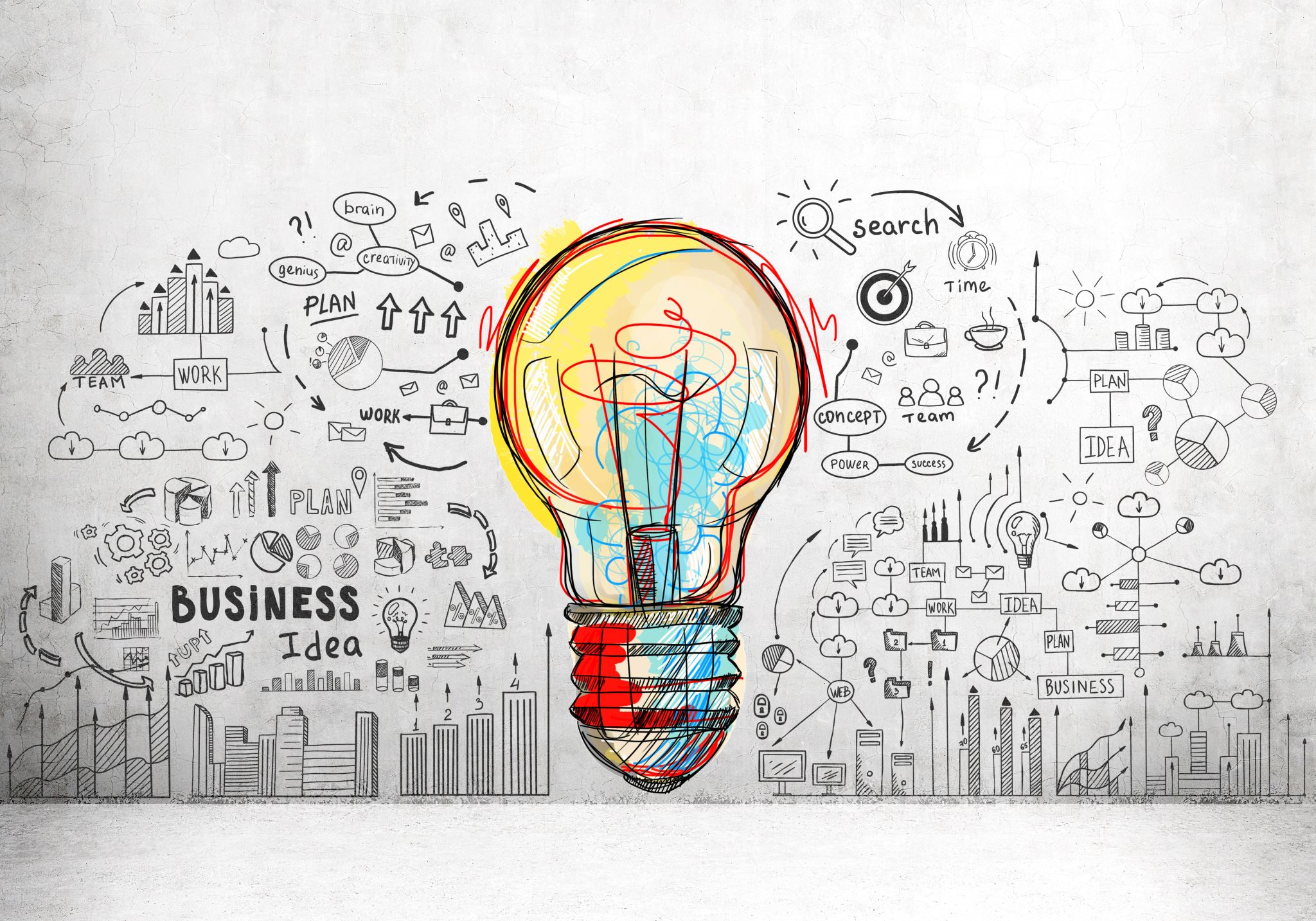 Instrucciones para realizar tu espacio de actividades
1.- Debes entender correctamente lo que tienes que realizar en cada actividad.
2.- Es obligatorio llegar hasta la actividad número 3. Si al llegar a esta actividad tienes alguna dificultad vete al REPOSTAJE. Después puedes seguir hacia la meta o volver hacia atrás para comprender mejor ahora las actividades anteriores en las que tuviste problemas..
3.- No olvides que la idea es disfrutar en todo el proceso al ir realizando las actividades. No consiste en hacerlo más rápido que tus compañeros.
Amor Pérez
1º bachillerato
Economía